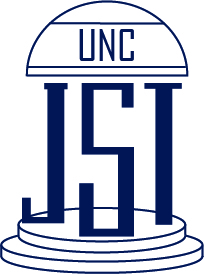 Tar Heel Safety: Dimethylformamide Safety
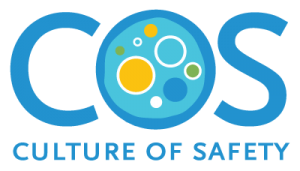 Dimethyl formamide (DMF) is a popular polar aprotic solvent for reactions
Like fellow polar aprotic solvent dimethyl sulfoxide (DMSO), DMF exhibits a variety of reactivities:
Heat – DMF decarbonylates near its boiling point (153 oC)
Acid – DMF is hydrolyzed by strong acids (may require heat), and can form adducts with acids at lower temperatures (e.g. phenol)
Base – DMF is hydrolyzed by strong bases (may require heat)
Lewis acids – DMF forms adducts with Lewis acids
Organometallics – Organolithiums and Grignards react with DMF to make aldehydes
Electrophiles – oxalyl chloride or thionyl chloride + DMF gives the Vilsmeier reagent (intermediate towards acid chlorides or benzaldehydes)
Transition Metals – Decarbonylation can be promoted by different metals
This is NOT a comprehensive list of substances that react with DMF!!!
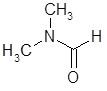 For more information, read: https://en.wikipedia.org/wiki/DimethylformamideIndustrial applications (Eastman): https://www.eastman.com/Pages/ProductHome.aspx?product=71103587